Gulf of Guinea Northern Regions Social Cohesion (SOCO) Project
DIGITAL INNOVATIONS DEEP DIVE SESSION – MAY 4, 2023
PRESENTATION ON AREAS OF POTENTIAL COLLABORATION
1
3
2
4
OVERVIEW OF DIGITAL INNOVATIONS UNDER THE SOCO PROJECT
SOCO MIS & SOCO CDD App
GRM (Unified Case Management System under SWCES)
Knowledge Management Platform
Support the piloting of innovative digital solutions to advance communities' socio-economic and climate resilience as well as promote social entrepreneurs and enterprises
1
3
2
KEY AREAS OF FOCUS FOR YEAR ONE
Create community digital ambassadors out of Community Facilitators (CFs)
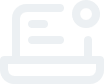 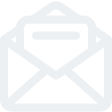 To empower thousands of community leaders, including women and youth
Community Digital Ambassadors
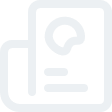 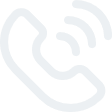 To lead their communities into an inclusive digital economy
1
3
2
KEY AREAS OF FOCUS FOR YEAR ONE (CONT.)
Partnership with UBIDS
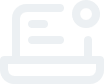 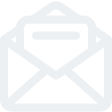 Engage and train about 500 students to collect a comprehensive set of data from beneficiary clusters/communities from all 48 districts every year
Digital Data Fellows
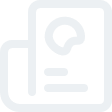 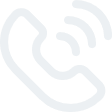 Usage of  SOCO MIS and SOCO CDD Application for data collection
1
3
2
KEY AREAS OF FOCUS FOR YEAR ONE (CONT.)
Trained beneficiary youth, especially girls, women and persons with disabilities (PwDs)
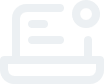 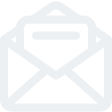 Digital skills for job acquisition and entrepreneurship enhancement
In both soft and hard digital literacy skills
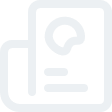 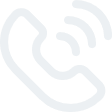 Create employability skills and/or enhance entrepreneurship
1
2
PROPOSED PARTNERSHIPS
Solutions for Youth Employment (S4YE)/Microsoft
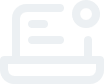 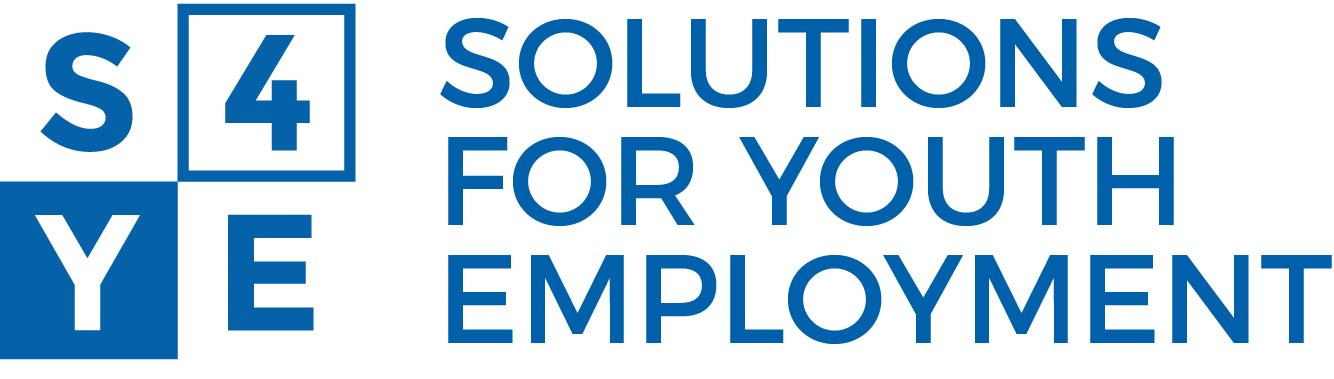 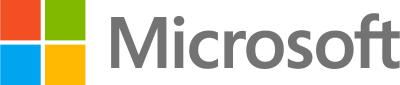 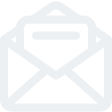 Two Partnerships Proposed
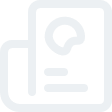 GIZ (Digital Transformation for Sustainable Development)
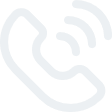 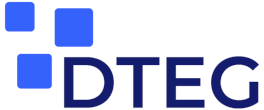 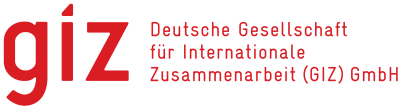 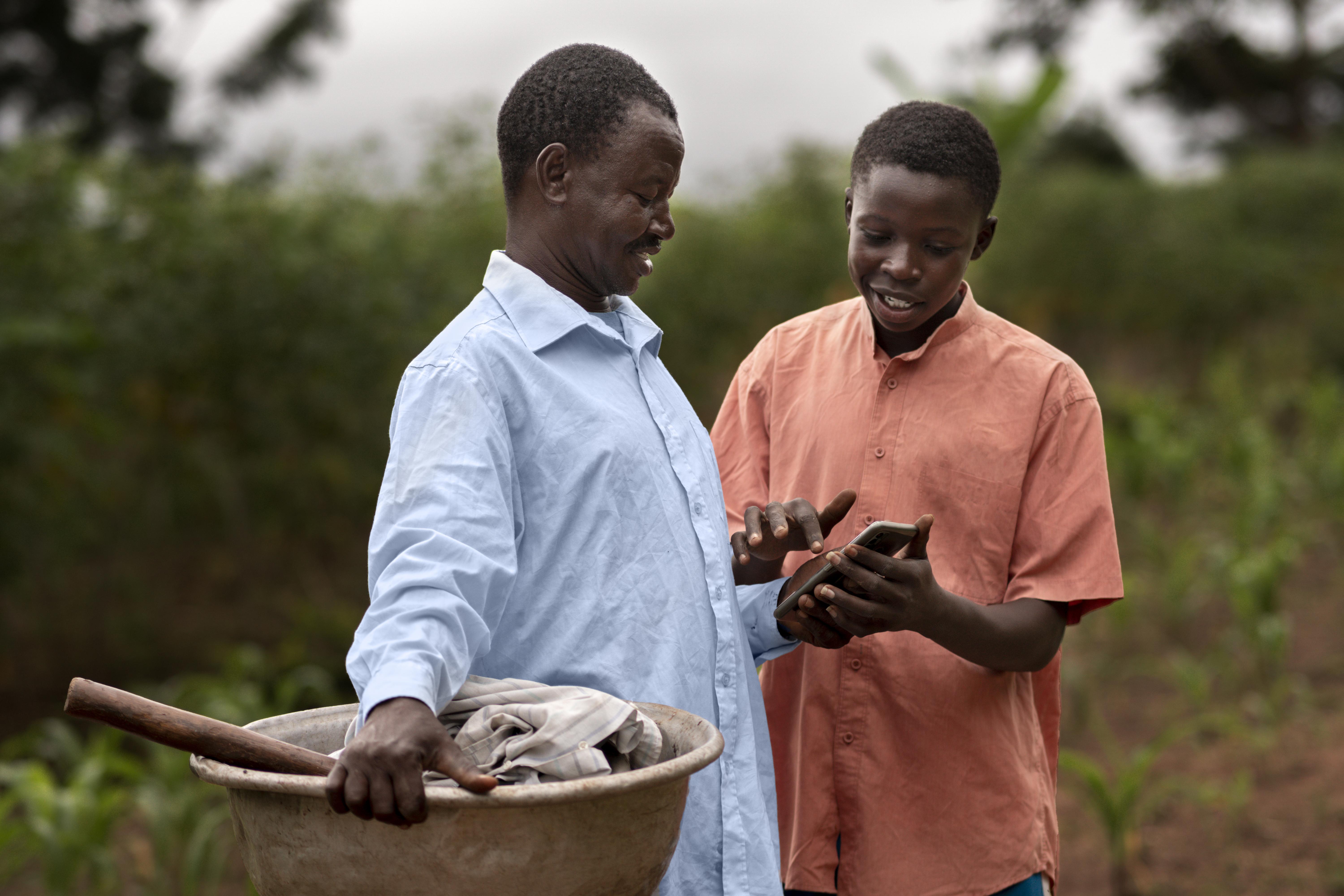 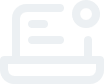 IMMEDIATE IMPLEMENTATION FOCUS (NEXT 6 MONTHS)
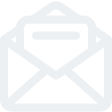 Creation of Community Digital Ambassadors out of Community Facilitators (CFs)
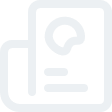 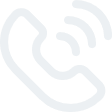 1
3
2
4
ABOUT COMMUNITY FACILITATORS (CFS)
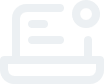 DAs are required to recruit two (2) CFs per Cluster
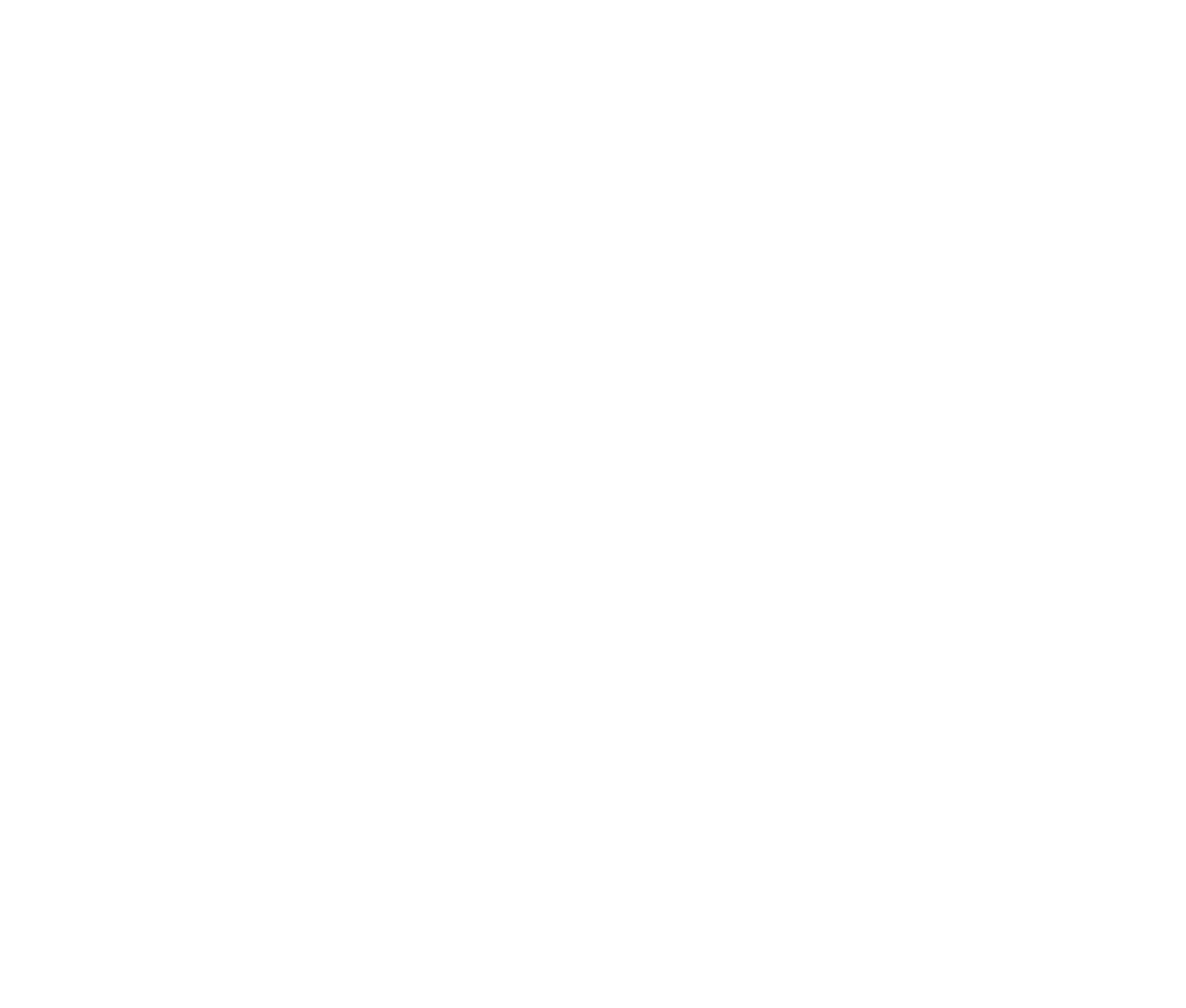 LED and Social Cohesion Activities
Infrastructure delivery investments
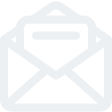 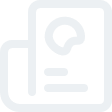 Clusters are a collection of communities
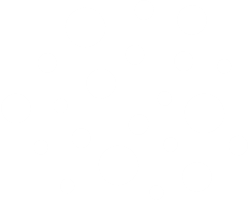 Serve as liaisons between the community and DAs, service providers and other stakeholders
They will be equipped with motorbikes, tablets and apps to be used for their activities
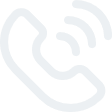 CREATION OF DIGITAL AMBASSADORS OUT OF CFS
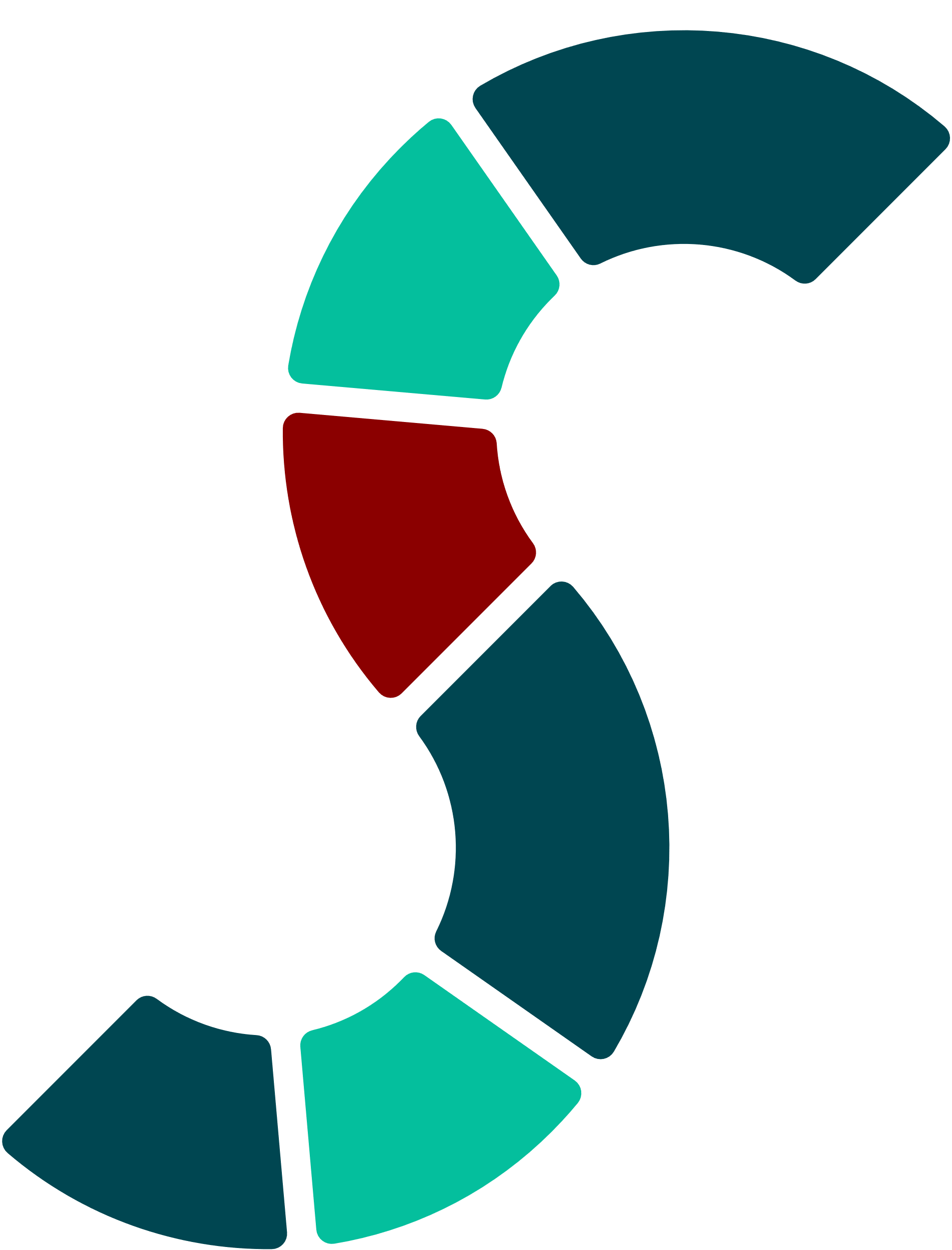 ENGAGE CFs
BUILD DIGITAL SKILLS OF CFs
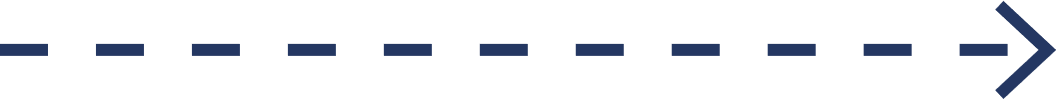 The recruitment process for CFs has  already begun, with about 200 of them engaged so far on the project
Through partnership with S4YE/Microsoft, tailor-made courses will be developed to train the CFs. GIZ’s local training partners will be leveraged on.
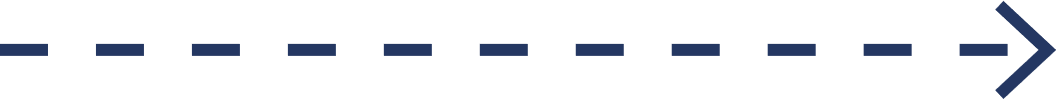 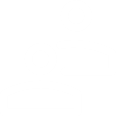 PROVIDE THEM WITH TABLETS
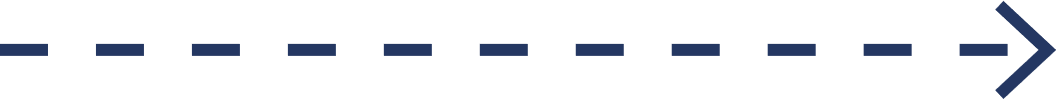 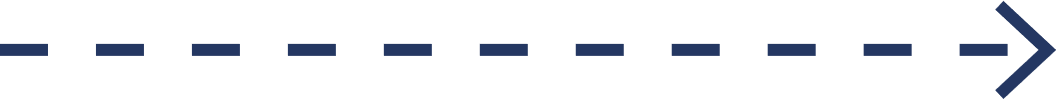 Preparations are far advanced to procure tablets with biometric features for the CFs to use for their activities
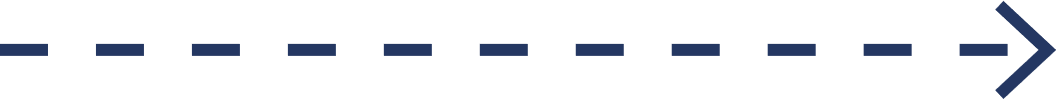 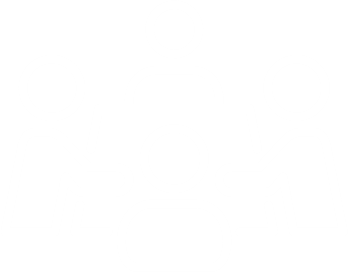 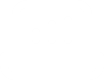 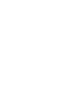 ORIENT CFs ON SOCO PROJECT
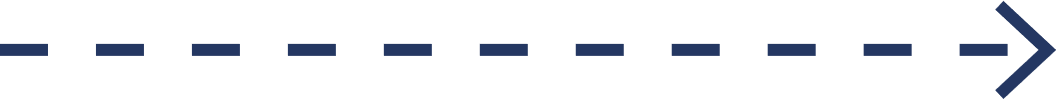 CFs will be oriented on the objectives of the SOCO Project, with more light expected to be thrown on the digital innovation requirements
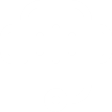 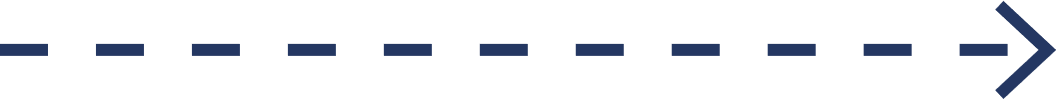 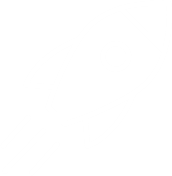 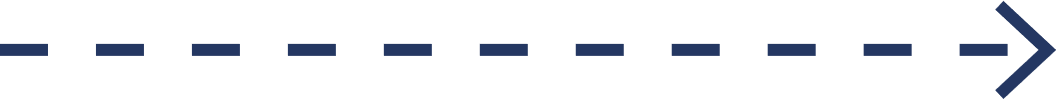 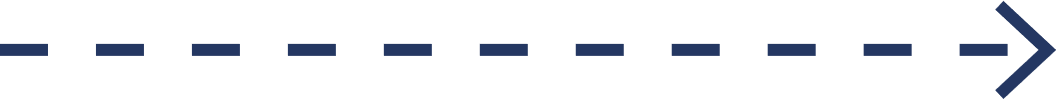 DEPLOY CFs TO COMMUNITIES
ASSESSMENT OF CFs
Finally, CFs will be deployed to the field to serve as digital ambassadors in a bid to empower community leaders, especially youth and women, to promote digital inclusion
CFs will be assessed on their knowledge of digital technology. This will help accurately determine their training needs
1
2
WHERE PARTNERS COME IN
Leverage on Microsoft’s digital skills curricula to beneficiaries of World Bank operations
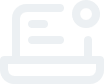 Build digital literacy skills of CFs through both partnerships with S4YE/Microsoft & GIZ
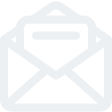 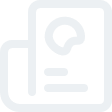 Leverage on DTEG’s local training partners
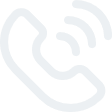 NEXT STEPS
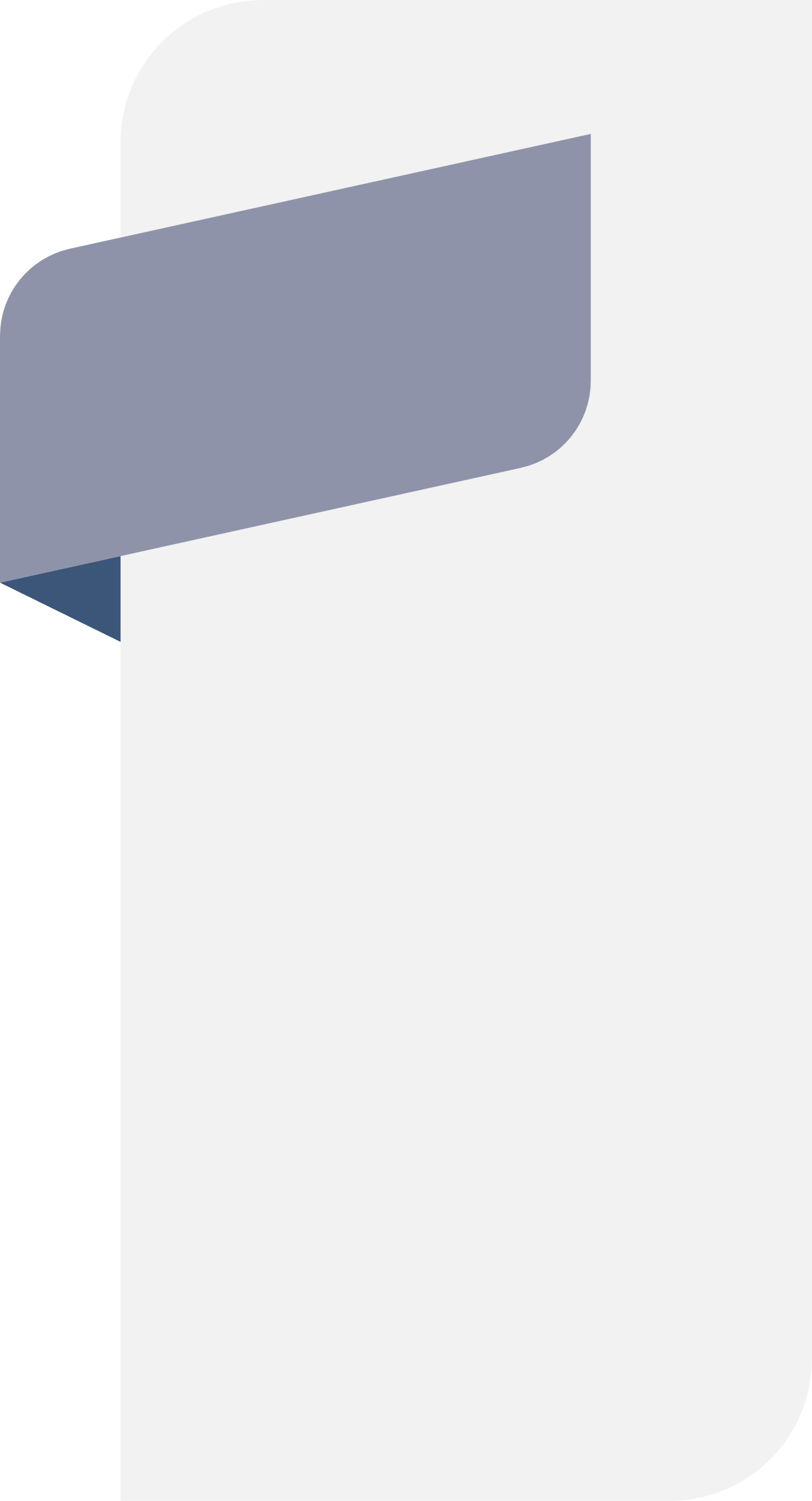 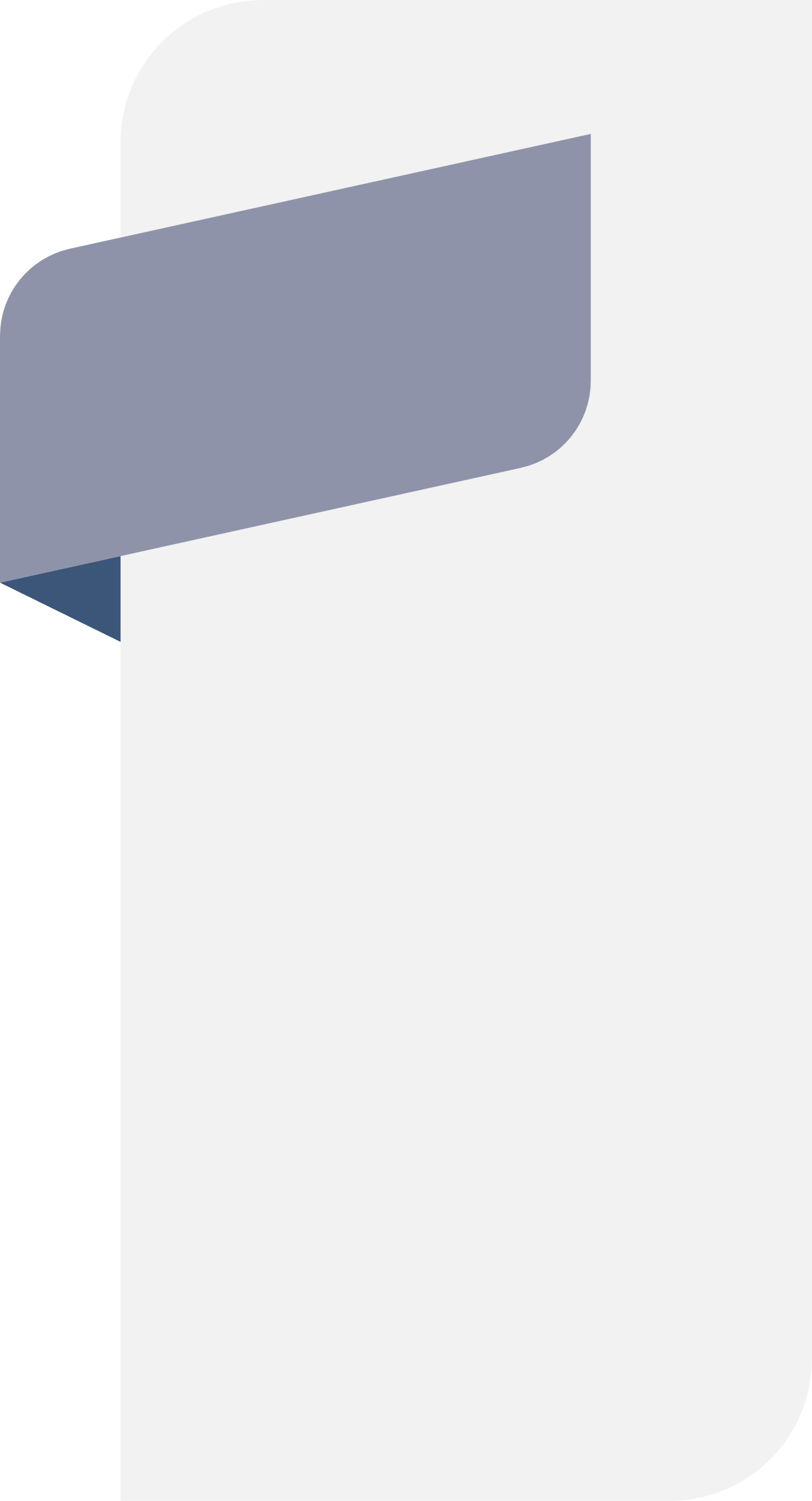 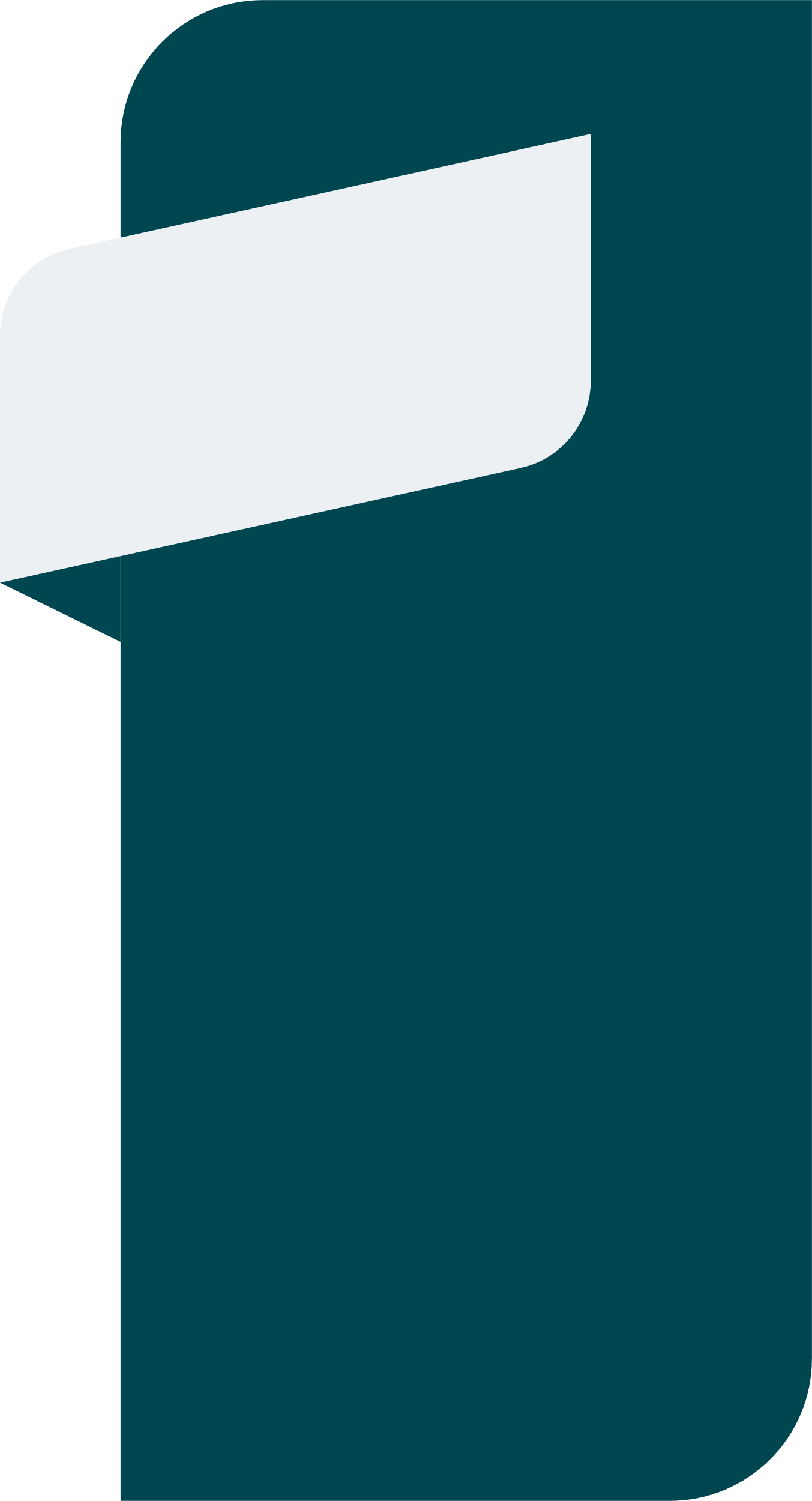 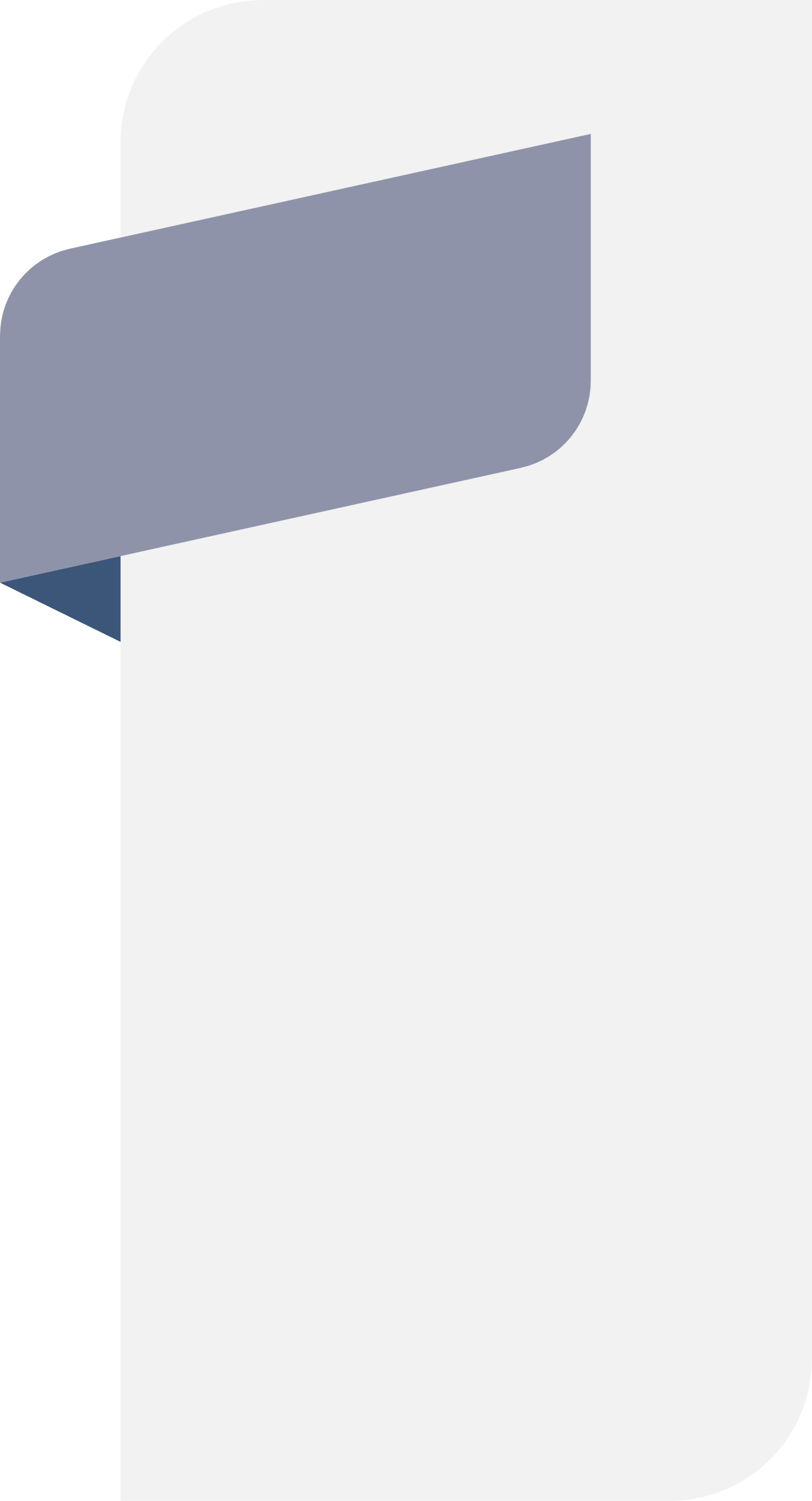 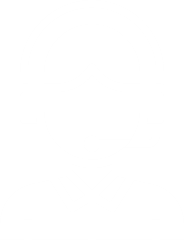 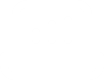 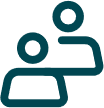 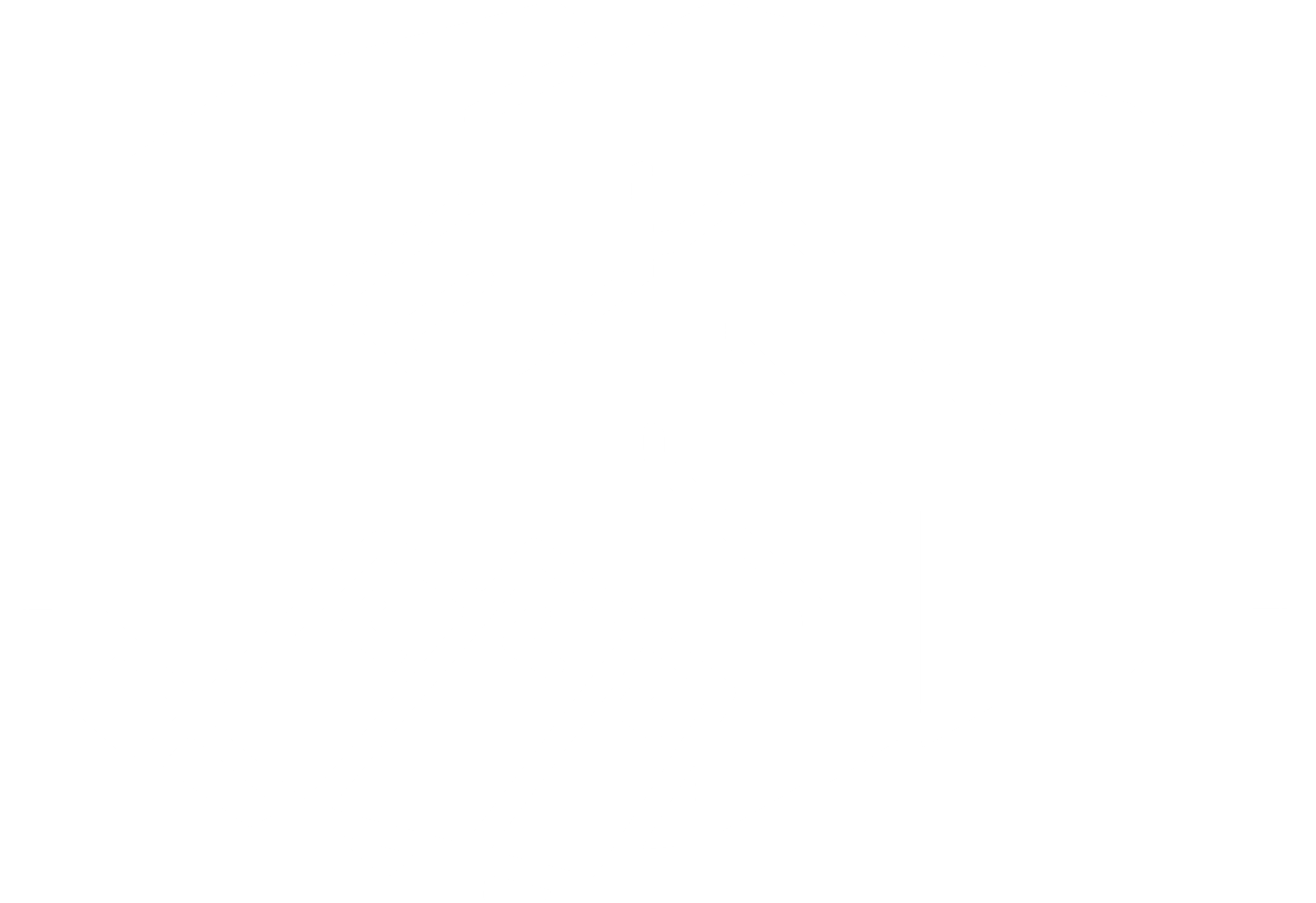 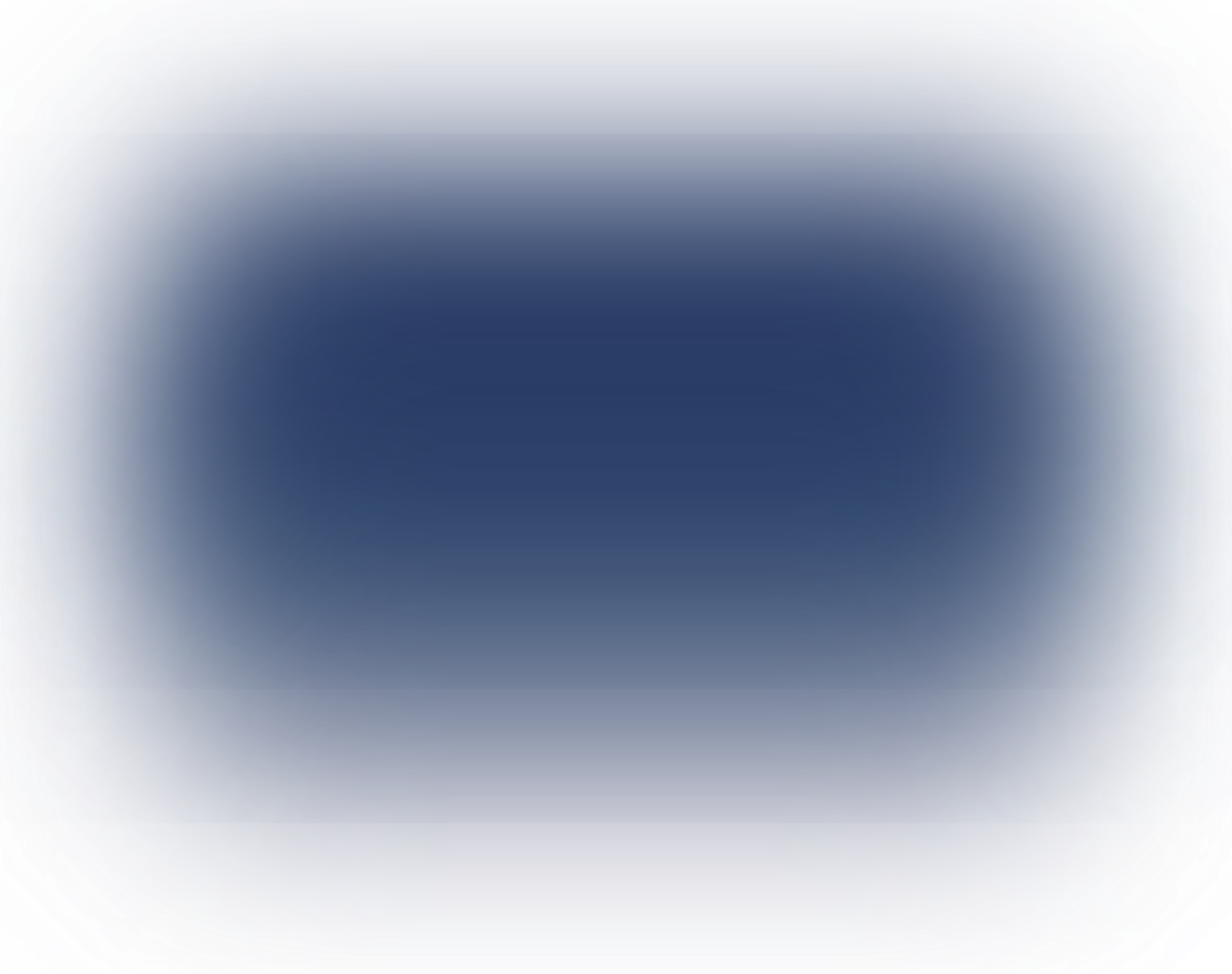 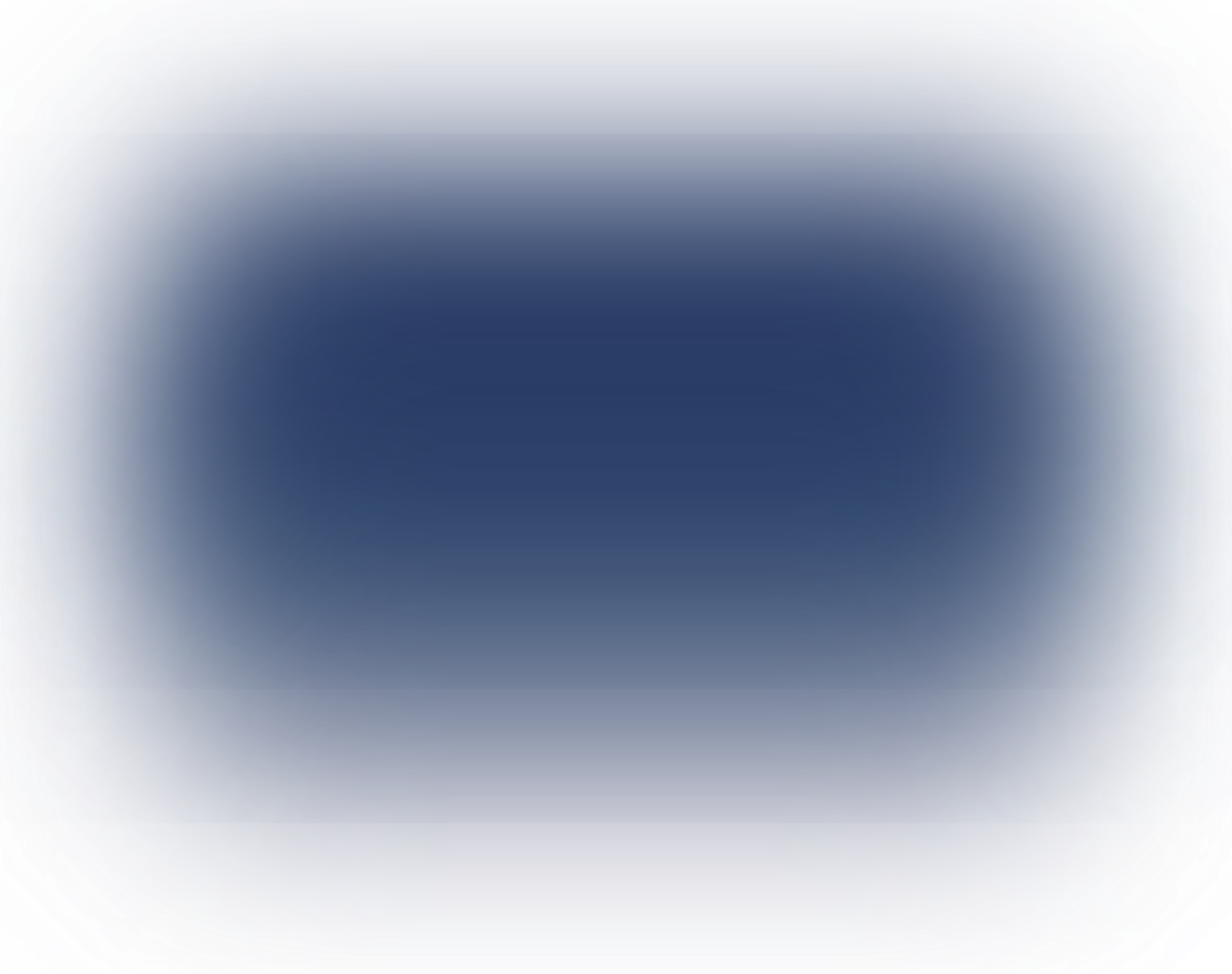 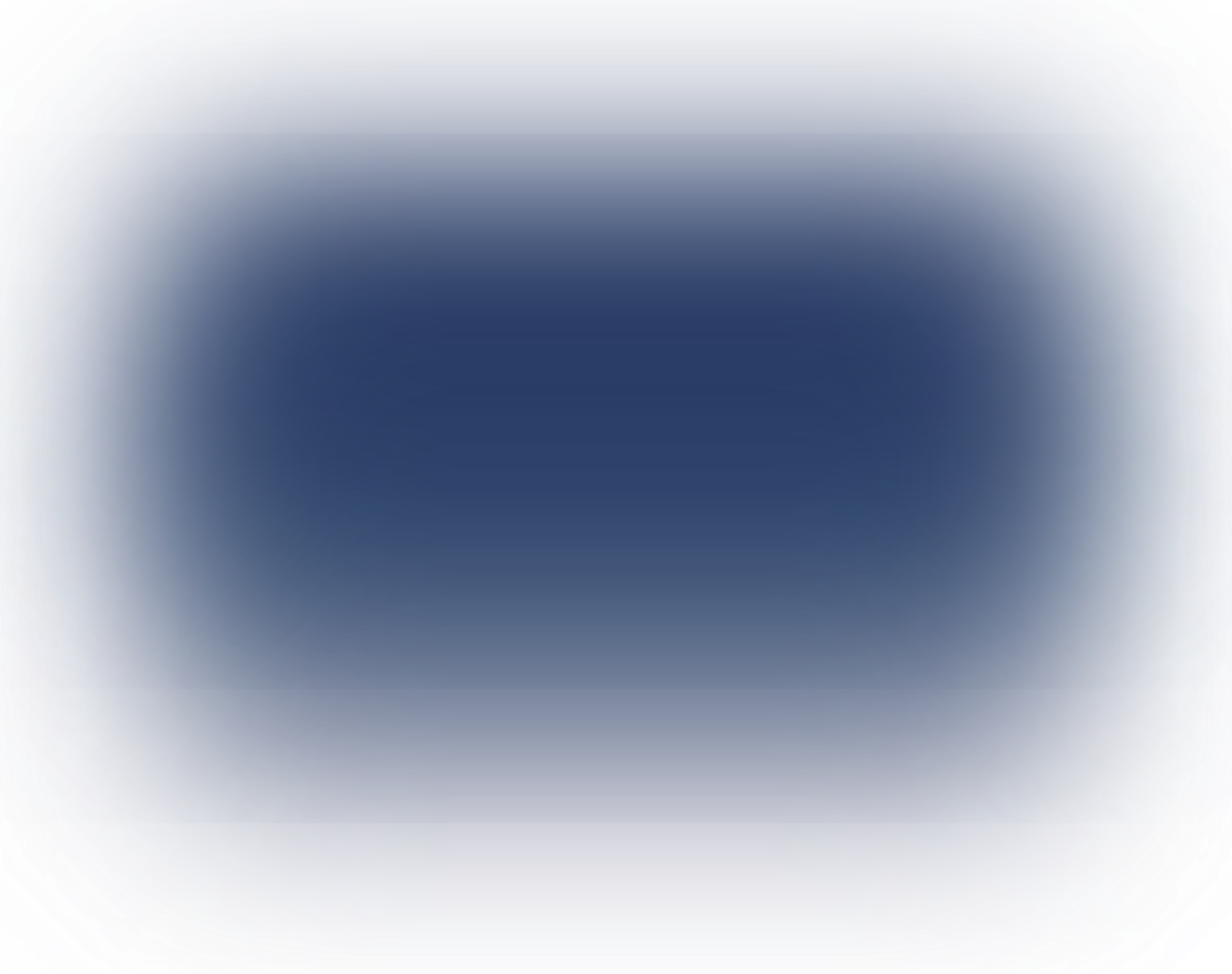 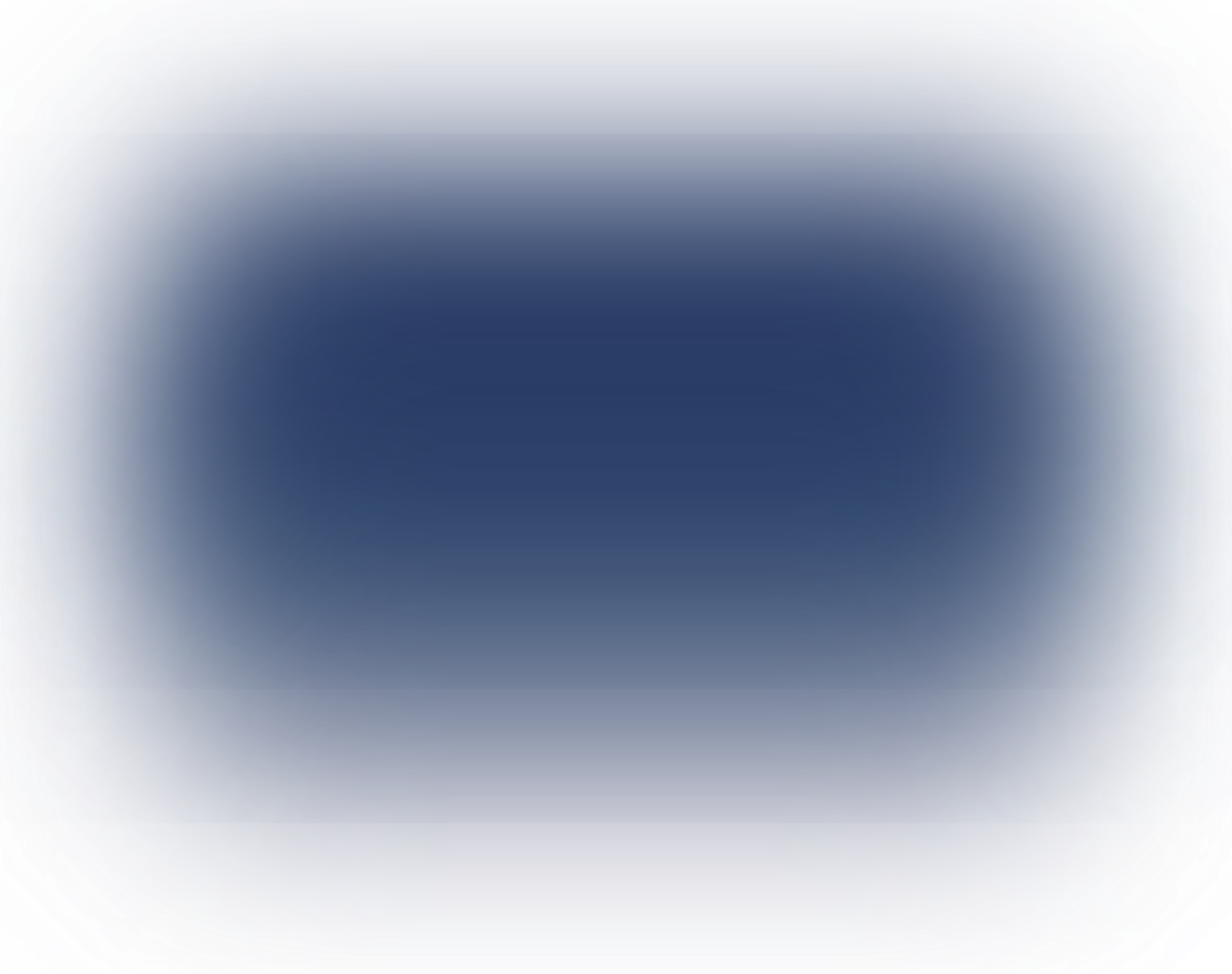 FOLLOW UP ENGAGEMENTS TO AFFIRM DECISIONS TAKEN
GENERAL DISCUSSIONS ON PROPOSED AREAS OF PARTNERSHIP
FINALISE AGREEMENT
PRESENTATION OF PARTNERS’ INITIATIVES
Conclude terms of agreement between the SOCO Project and Partners. Finalize the terms of agreement to underpin the partnership
Have follow-up engagements between the three teams to firm up decisions taken during the deep dive session
Partners’ presentation on their individual projects
Have a deeper discussion on Partners’ activities and proposed areas of collaboration
THANK YOU
12